新しいレポート投稿システム                            「suu」 について
北海道大学 理学院 宇宙理学専攻 
惑星宇宙グループ 修士2 年
三上 峻
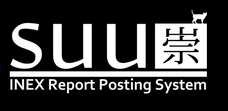 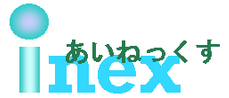 目次
はじめに
suu 概要
suu って？
Ruby on Rails
suu におけるMVC
suu で出来ちゃうこと
課題
集え！若者たちよ！
はじめに
まずはsuu予告編ムービーをどうぞ
注意
Rails の細かいところに関しては若干危ういところがあります．
なので，興味のある人は以下の形で勉強しましょう！
Rails 勉強会 (増田君主催)
ソースコードを取得して自習 (mikataka@github)
個人レッスン with 三上
質問・コメントたくさんしてくれると盛り上がってうれしくなります．
suu 概要
suu って？
INEX課題提出用レポート投稿システム
Ruby on Rails (RoR) で作成
redmine, 研究室配属システム もこれ
部屋予約管理システムとかもこれで作れたらいいかな？
まだdeveloping 段階m(__)m
管理者：三上   前管理者：川畑
川畑さんの彼女が飼っていた猫の名前
Ruby on Rails (1)
アプリケーションフレームワーク
再利用可能なクラス・ライブラリの集合
アプリケーションを新規作成する際に，再利用可能なコードをまとめておくことで開発者の手間を省くことができる
Web アプリケーションフレームワーク
Web サイト等の開発をする際に用いられるアプリケーションフレームワーク
Ruby on Rails (2)
開発者
David Heinemeier Hansson
デンマークのプログラマ
開発年
2004 年に最初のバージョンが公開
2013/03/18 までにRails 3.2 が正式公開
Rails 4 ...
主に使っている言語
Ruby
Ruby on Rails (3)
基本理念
DRY(Don’t Repeat Yourself)
同じことを繰り返さない
定義などの作業は一回だけで済ませろ
CoC(Convention over Configuration)
設定より規約
慎重に設計された規約に従うことにより，設定が不要(あるいは軽減)
Ruby on Rails (4)
ソフトウェアアーキテクチャはMVC
Model
データと手続きを表現・Viewへ通知
View
Model のデータを表示
Controller
ユーザの入力に対し応答・処理
Ruby on Rails (5)
MVCの基本的なシナリオ
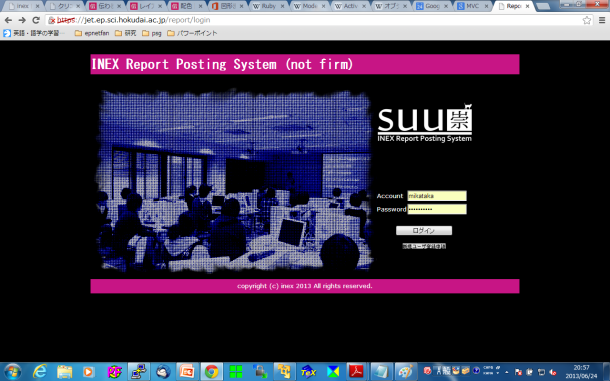 Database
View
Web ブラウザ
Controller
Model
Ruby on Rails (5)
MVCの基本的なシナリオ
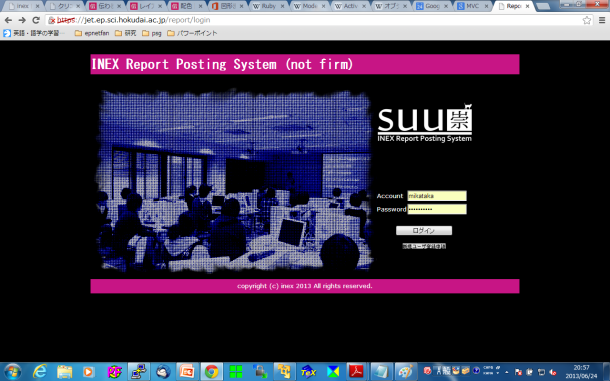 ①UI を通してViewに入力
Database
View
⑦ブラウザに出力
④Database の
更新を要求
Web ブラウザ
②Controller がViewからの入力を処理
⑥Model からデータを取得
⑤データ を
Modelに渡す
Controller
Model
③Controller がユーザの操作に応じたModel のメソッドを呼ぶ
Ruby on Rails (6)
Database
データを集めて管理し容易に検索・抽出などの再利用できるようにしたもの
SQlite, MySQL ...
メソッド
手法, 方式... 
find(検索), create(生成・保存)
具体的には後で！！
Ruby on Rails (7)
ディレクトリ構造
suu の場合ルートディレクトリはreport
report/
|--app
      |--models -- *.rb
      |--controllers -- *_controllers.rb
      |--views  -- 各クラス -- *.html.erb
      …
|--db
      |--migrate
      …
質問タイム
suu におけるMVC
再度，復習
MVCの基本的なシナリオ
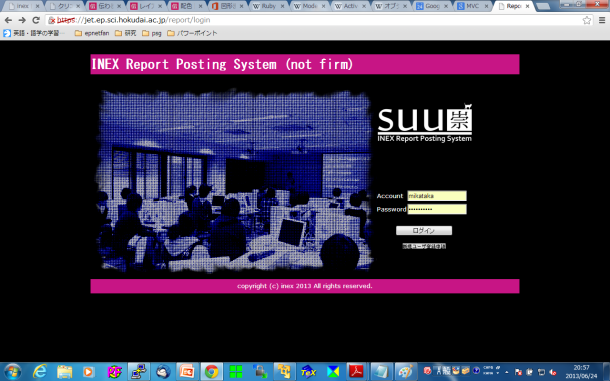 ①UI を通してViewに入力
Database
View
⑦ブラウザに出力
④Database の
更新を要求
Web ブラウザ
②Controller がViewからの入力を処理
⑥Model からデータを取得
⑤データ を
Modelに渡す
Controller
Model
③Controller がユーザの操作に応じたModel のメソッドを呼ぶ
ここからは…
アカウント申請の際のMVCの動きを
ソースコードと併せて具体的に追っていきます
①UI を通してViewに入力
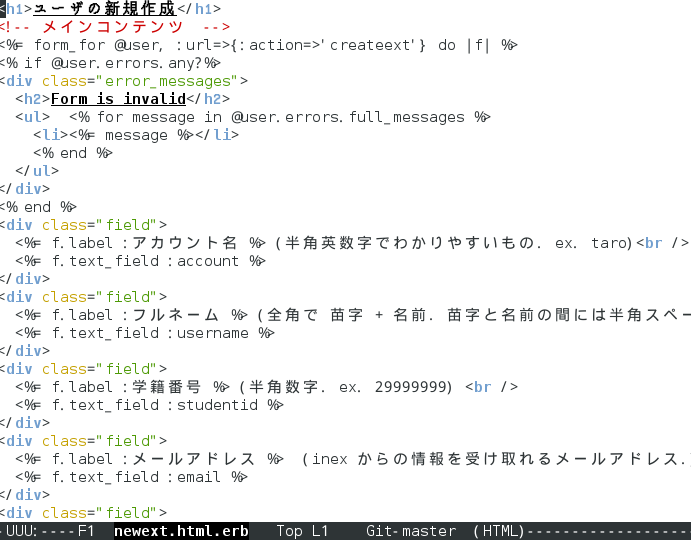 user Controller のcreateext アクションに入力情報を引き渡し
ブラウザへの表示
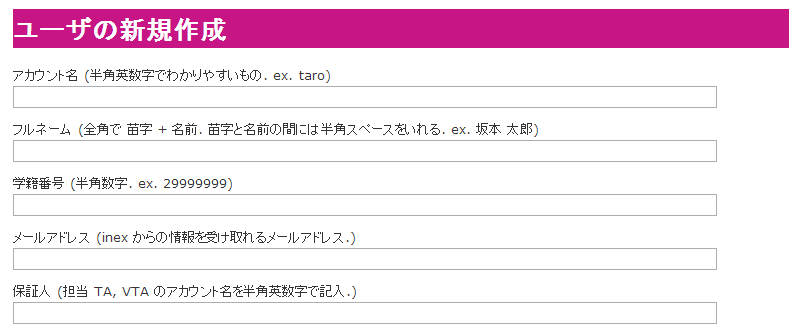 /app/views/user/newext.html.erb
ユーザ新規登録画面
②③View ⇒ Controller ⇒ Model
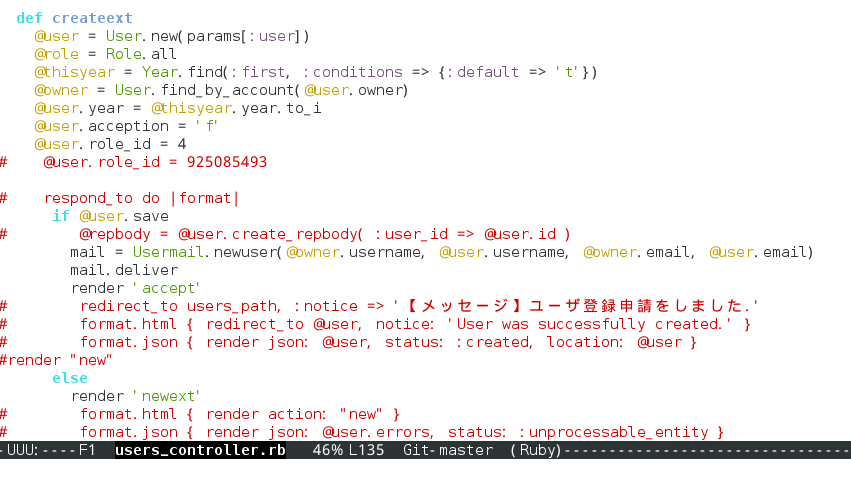 /app/controllers/users_controller.rb の一部
[Speaker Notes: new はモデルの生成
params[:user] はURL から送られてきた値やフォームで入力した値をparams[:パラメータ名]で取得する]
②③View ⇒ Controller ⇒ Model
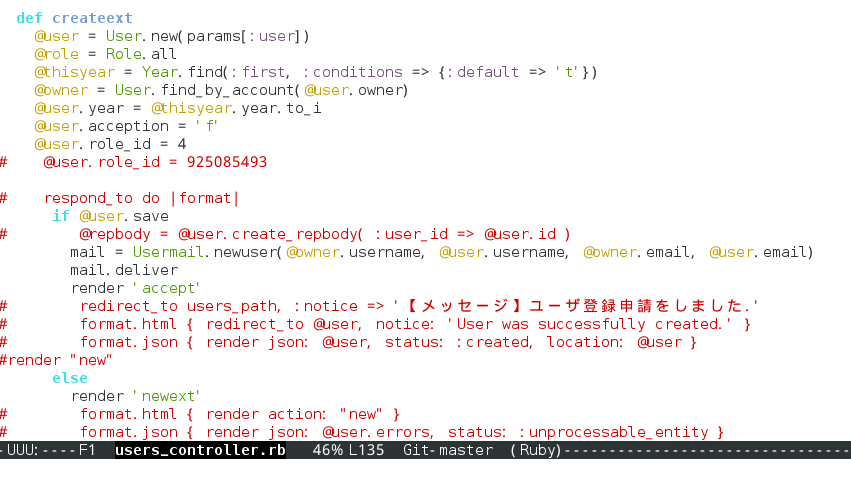 モデルの生成・Viewからの入力等を変数に格納
/app/controllers/users_controller.rb の一部
[Speaker Notes: new はモデルの生成
params[:user] はURL から送られてきた値やフォームで入力した値をparams[:パラメータ名]で取得する]
④⑤Database ⇔ Model
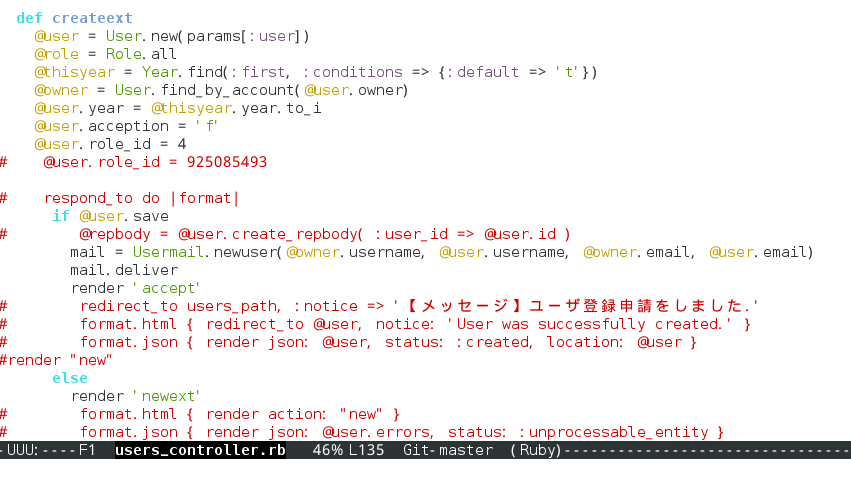 モデルがデータベースを更新
メールを送信
/app/controllers/users_controller.rb の一部
[Speaker Notes: new はモデルの生成
params[:user] はURL から送られてきた値やフォームで入力した値をparams[:パラメータ名]で取得する]
⑥⑦Model ⇒ View ⇒ ブラウザ
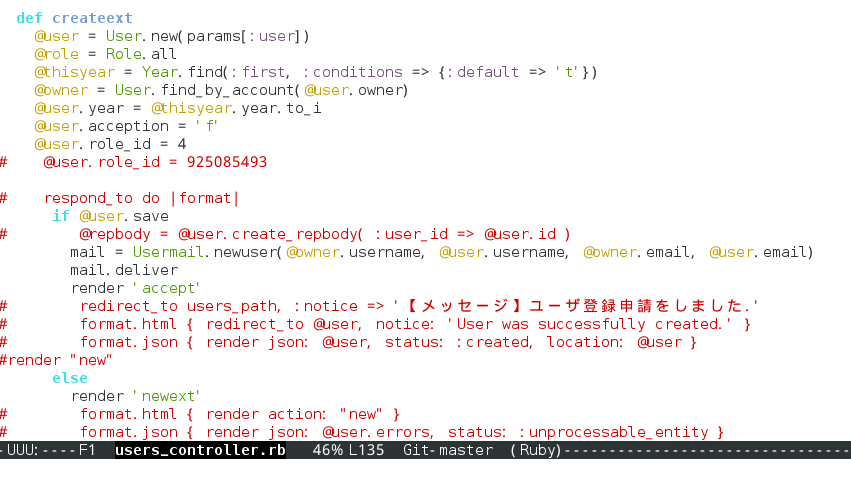 Model がView にデータを送り，ブラウザに表示
/app/controllers/users_controller.rb の一部
[Speaker Notes: new はモデルの生成
params[:user] はURL から送られてきた値やフォームで入力した値をparams[:パラメータ名]で取得する]
⑥⑦Model ⇒ View ⇒ ブラウザ
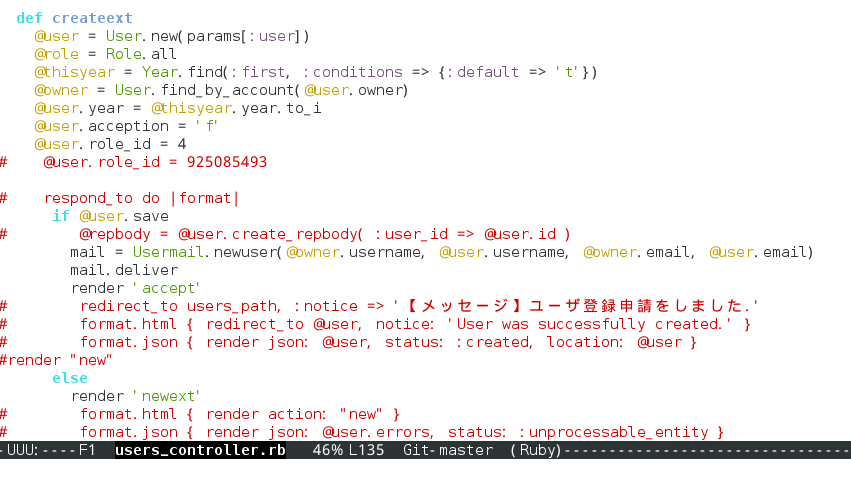 /app/controllers/users_controller.rb の一部
[Speaker Notes: new はモデルの生成
params[:user] はURL から送られてきた値やフォームで入力した値をparams[:パラメータ名]で取得する]
⑥⑦Model ⇒ View ⇒ ブラウザ
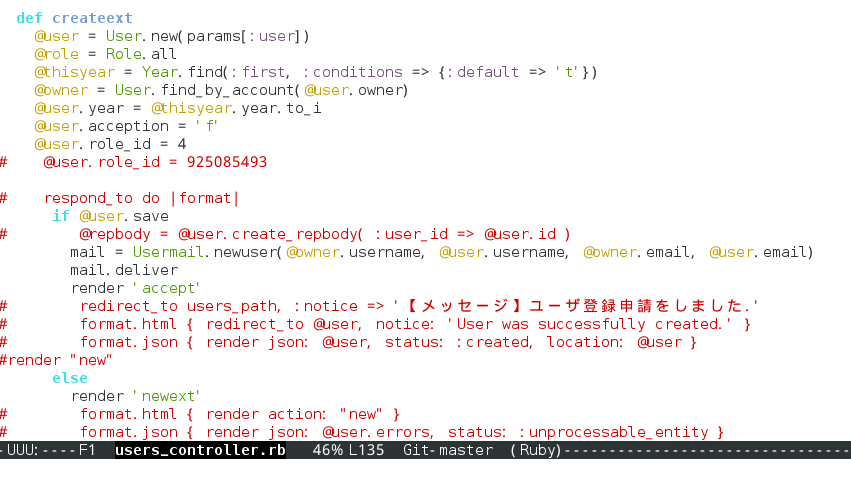 /app/controllers/users_controller.rb の一部
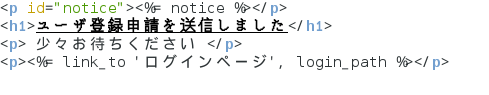 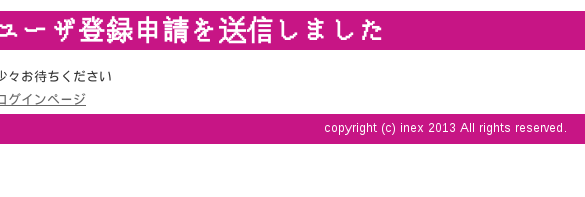 /app/views/users/accept.html.erb
[Speaker Notes: new はモデルの生成
params[:user] はURL から送られてきた値やフォームで入力した値をparams[:パラメータ名]で取得する]
suu におけるMVC まとめ(?)
MVCの基本的なシナリオはsuu でも同じ
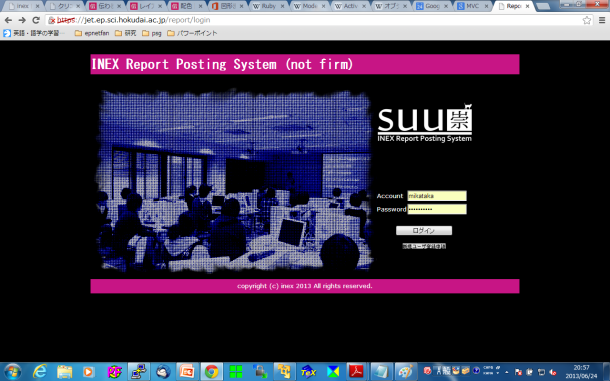 ①UI を通してViewに入力
Database
View
⑦ブラウザに出力
④Database の
更新を要求
Web ブラウザ
②Controller がViewからの入力を処理
⑥Model からデータを取得
⑤データ を
Modelに渡す
Controller
Model
③Controller がユーザの操作に応じたModel のメソッドを呼ぶ
質問タイム
suu で出来ちゃうこと
suu で出来ちゃうこと一覧
レポート投稿・修正・削除
コメント付加
アカウント機能
アカウント作成・情報更新・削除 等
リンク機能
アカウント申請・承認の際の通知メール
[Speaker Notes: new はモデルの生成
params[:user] はURL から送られてきた値やフォームで入力した値をparams[:パラメータ名]で取得する]
そういえば…
こんなメール届きませんでしたか？
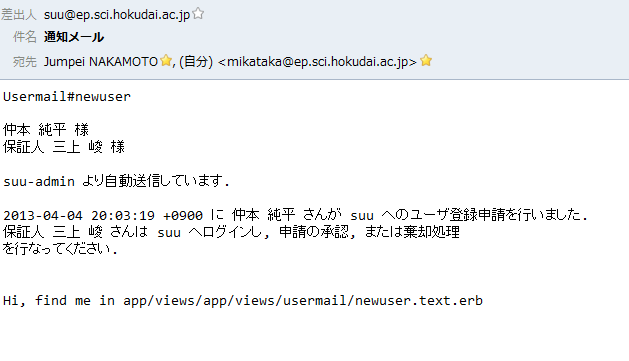 [Speaker Notes: new はモデルの生成
params[:user] はURL から送られてきた値やフォームで入力した値をparams[:パラメータ名]で取得する]
こんなメールの正体(1)
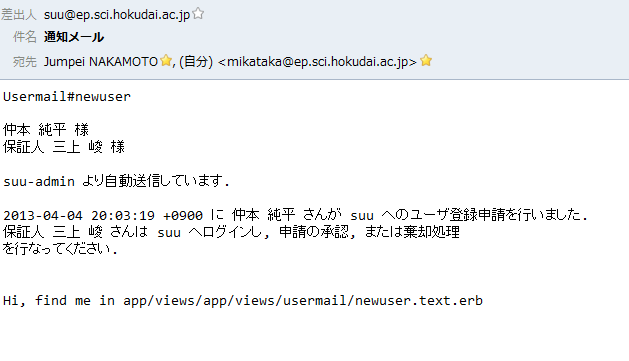 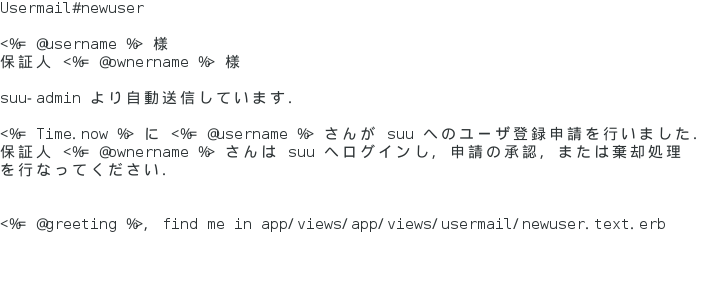 この変数達(@??) はどこから来たのか？
/app/views/usemail/newuser.txt.erb
[Speaker Notes: new はモデルの生成
params[:user] はURL から送られてきた値やフォームで入力した値をparams[:パラメータ名]で取得する]
こんなメールの正体(2)
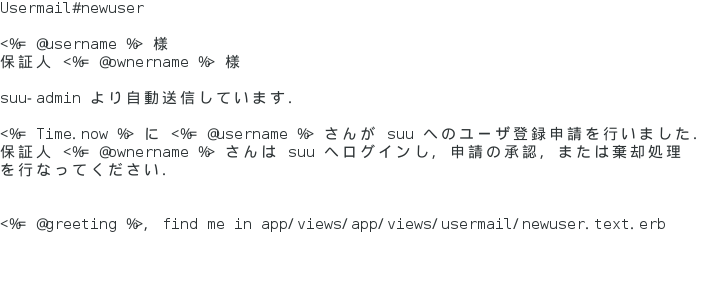 /app/views/usermail/newuser.txt.erb
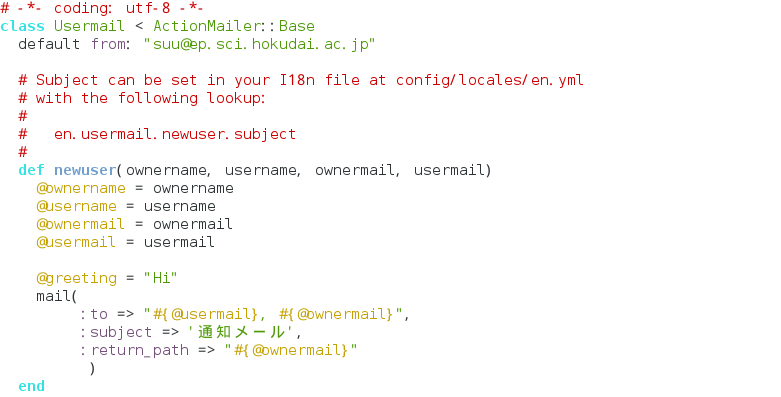 この変数達(@??) はどこから来たのか？(2回目)
/app/mailers/usermail.rb
[Speaker Notes: new はモデルの生成
params[:user] はURL から送られてきた値やフォームで入力した値をparams[:パラメータ名]で取得する]
こんなメールの正体(3)
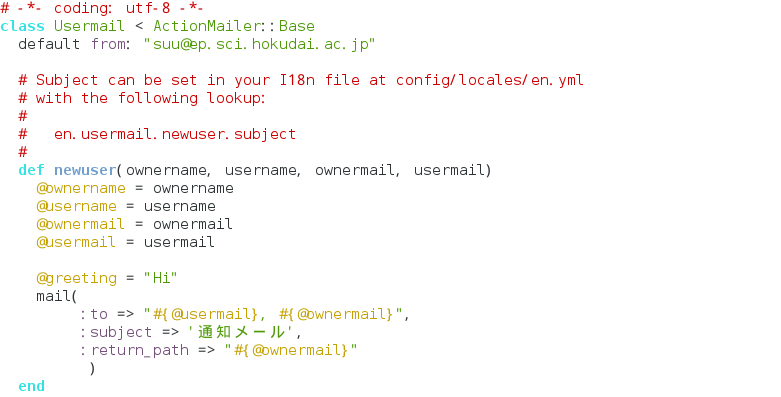 /app/mailers/usermail.rb
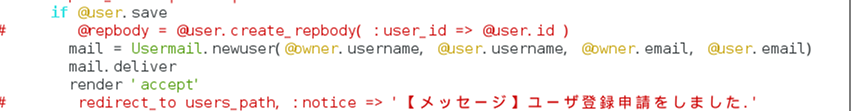 /app/controllers/users_controller.rb
Controller は非常に偉い！
[Speaker Notes: new はモデルの生成
params[:user] はURL から送られてきた値やフォームで入力した値をparams[:パラメータ名]で取得する]
この機能便利ですよね！？
実は僕が...
質問タイム
課題
suu の課題(1)
ファイルアップロード機能
なぜか失敗するようになった
原因究明中
画像だけではなくスクリプトもアップできるようにしたい
レポート中の画像貼り付け
画像のURL だけ貼ればレポート閲覧画面でも画像を見れるようにしたい
[Speaker Notes: new はモデルの生成
params[:user] はURL から送られてきた値やフォームで入力した値をparams[:パラメータ名]で取得する]
suu の課題(2)
recommend 機能
イイネ！
パスワードクラック
どうもうまくいかない
受講生のコメント返し
今年度の受講生からのリクエスト
とりあえずこれをできるようにしたい
[Speaker Notes: new はモデルの生成
params[:user] はURL から送られてきた値やフォームで入力した値をparams[:パラメータ名]で取得する]
集え！若者たちよ！！
求ム、若人。(若くなくてもOK！！)
こんな人はぜひ。
とりあえず今日何言ってるかわからなかったけどなんか面白そう
INEXにもっと携わりたい・貢献したい
Rails に興味もった
Rails でいろいろ開発してみたい
何にもプロジェクトに参加していない
今日何言ってるかわかんなくて悔しい思いをした
三上さんといっしょになんかしたい
三上さんといっしょじゃなきゃイヤ
三上さんが好き
まとめ
suu とはRoR を使って作った新しいINEXレポート投稿システムである
RoR は設定より規約を大事にし，同じ記述を繰り返さないことを基本理念とする
RoR のソフトウェアアーキテクチャはMVCである
とりあえずは受講生のコメント返しと画像アップロードをできるようにしたい
みんな、集まれ。
おわり
参考文献
Ruby on Rails - ウィキペディア – Wikipedia
Rails 4 パート1：Rails 4の最新情報 (翻訳版)
http://www.engineyard.co.jp/blog/2013/rails-4-changes/
Web アプリケーションフレームワーク - ウィキペディア – Wikipedia
新しいinex レポート投稿システム開発の現状とこれから
http://www.ep.sci.hokudai.ac.jp/~epnetfan/zagaku/2012/0215/pub/
Model View Controller - ウィキペディア – Wikipedia